Maaseudun yritystuet
Kirsi Hyrkäs
Kaakkois-Suomen ELY-keskus
[Speaker Notes: Test note]
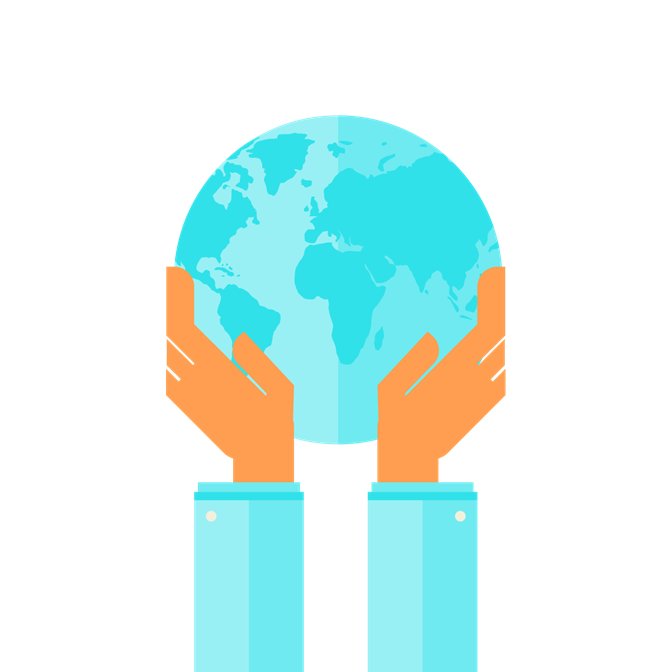 Tavoitteet
Tavoitteena on kestävän kehityksen periaatteita noudattaen monipuolistaa, uudistaa ja lisätä maaseudun elinkeinotoimintaa sekä parantaa maaseudun yritysten toimintaedellytyksiä ja kehittää niiden kilpailukykyä

Rahoituksen määrä
Kaakkois-Suomen ELY-keskuksen myöntövaltuus vuosille 2023 – 2027 on yhteensä 23 300 000 euroa, josta puolet eli 11 650 000 euroa on budjetoitu yritysrahoitukseen
Siirtymäkaudella 2021- 2022 on jo käytetty CAP-kauden rahoitusta
Leader-rahoitus täydentää ELY-keskuksen rahoitusmahdollisuuksia
[Speaker Notes: Test note]
Esitys perustuu hyväksyttyihin

CAP-suunnitelmaan 2023-2027, hyväksytty syksyllä 2022
Alueelliseen kehittämissuunnitelmaan ”Kestävää kasvua Kaakkois-Suomen maaseudulta” viimeistelty loppuvuonna 2022
Lakiin maaseudun kehittämisen tukemisesta rahoituskaudella 2023-2027 (1325/2022), voimassa 1.1.2023
Valtioneuvoston asetukseen maaseudun yritystuesta rahoituskaudella 2023-2027 (646/2023), voimassa 6.4.2023 

Haku aukeaa vasta, kun ohjeistus ja tukijärjestelmä ovat valmiita

Vanhan Hyrrän kautta hoidetaan päättyneen kauden hankkeet, alkavalle kaudelle tulossa uusi käyttöliittymä
Tuen myöntämisen yleiset edellytykset
[Speaker Notes: Test note]
Tukialueet
Kaakkois-Suomessa kuntia kahdelta eri tukialueelta eli I ja III alueelta 
Asetus (467/2022) 

I tukialueeseen kuuluvat rajakunnat Lappeenrantaa lukuun ottamatta eli
Etelä-Karjalassa Parikkala, Rautjärvi, Ruokolahti ja Imatra
Kymenlaaksossa Miehikkälä ja Virolahti

III tukialueeseen kuuluvat loput kunnat eli 
Lappeenranta, Taipalsaari, Lemi, Savitaipale, Luumäki, Kouvola, Hamina, Kotka ja Pyhtää (Iitti Pohjois-Kymen Kasvun kautta)
Tukialue, tukikelpoinen maaseutualue ja yrityksen sijainnin vaikutus tukiprosentteihin
Yrityksen tulee sijaita tukikelpoisella maaseutualueella 
Kotkan, Kouvolan ja Lappeenrannan keskusta-alueet ovat tukikelvottomia (CAP27 kaupunki-maaseuturajauskartat)
Kotka kaupunki-maaseuturajaus
Kouvola kaupunki-maaseuturajaus
Lappeenranta kaupunki-maaseuturajaus
Imatra ja Hamina kokonaan maaseutualuetta, mutta on huomioitava, että ELY-keskus ei voi rahoittaa sisintä kaupunkialuetta johtuen valintakriteereistä  

Periaate: Maaseuturahaston tuet pyritään kohdentamaan maaseutumaisille maaseutualueille 
I tukialueella hieman korkeammat tukiprosentit kuin III tukialueella
Harvaanasutulla ja ydinmaaseudulla korkeammat tukiprosentit kuin muilla tukikelpoisilla maaseutualueilla. Yrityksen sijainti/tukiprosentti määritellään Kaupunki maaseutuluokitus mukaisesti.
Kartasta käytetään vuoden 2018 luokitusta (julkaistu 2020).

Tukiprosentit esitellään myöhemmin tässä esityksessä toimenpidekohtaisesti
Yrityskoko
Mikroyritys:
Vähemmän kuin 10 työntekijää, vuosiliikevaihto enintään 2 miljoonaa euroa tai taseen loppusumma enintään 2 miljoonaa euroa
Pieni yritys:
Vähemmän kuin 50 työntekijää, vuosiliikevaihto enintään 10 miljoonaa euroa tai taseen loppusumma enintään 10 miljoonaa euroa
Keskisuuri yritys vain maataloustuotteiden jalostuksessa ja kaupan pitämisessä
Vähemmän kuin 250 työntekijää, vuosiliikevaihto enintään 50 miljoonaa euroa tai taseen loppusumma enintään 43 miljoonaa euroa

Yrityskokoa määritellessä tarkastellaan myös yrityksen sidosyrityksiä
Käyttöopas PK-yrityksen määritelmä

Tuen edellytysten tulee olla voimassa myös investoinnin toteutuksen jälkeisen pysyvyysajan (3-10 vuotta)
Muut edellytykset
Yrittäjyyden tulee olla päätoimista, jotta yritys voi saada tukea ELY-keskuksen rahoituskiintiöstä
Yrityksellä on oltava edellytykset kannattavaan liiketoimintaan (kannattavuus, maksuvalmius ja vakavaraisuus sekä tuettavan toiminnan kohteena olevien tuotteiden ja palveluiden riittävät markkinat)
Tuella vain vähäisiä kilpailua ja markkinoiden toimintaa vääristäviä vaikutuksia
Tukea voidaan myöntää paikallisilla markkinoilla toimiville yrityksille vain, jos yritys tuotteillaan ja palveluillaan korvaa alueen ulkopuolelta hankittavia tuotteita ja palveluita. 
Mikäli toimenpide edellyttää luvan hankkimista viranomaiselta, päätöksen edellytyksenä on luvan esittäminen
Muut edellytykset
Julkisen tuen yhteensovitus

Mikäli tuki ei kata kokonaan toimenpiteen hyväksyttyjä kustannuksia, hakijalta edellytetään selvitystä kokonaisrahoituksesta, esim. pankin lainalupaus
Tukea myönnettäessä otetaan huomioon vain samaan hankkeeseen/investointiin kohdistuva muu julkinen tuki
Leader-ryhmän myöntämä kuntaraha
Finnveran ko. investointiin kohdistuvaan lainaan tai takaukseen sisältyvä tuki
muu mahdollinen tuki kunnalta tai muulta julkiselta taholta (avustus, takaukseen sisältyvä tuki, tuettu laina)
I tukialueella vähintään 25 % investoinnista on rahoitettava sellaisella rahalla, joka ei sisällä julkista tukea
Tukea ei voida myöntää
Tuen hakija on aikaisemmin osoittanut toistuvasti piittaamattomuutta tuen ehtojen noudattamisesta tai verovelkoja, olennaisia maksuhäiriöitä, ulosottoja yms. 
Tarkastellaan myös avainhenkilöitä: 
Toimitusjohtaja ja hänen sijaisensa
hallituksen jäseniä ja varajäseniä 
vastuunalaisia yhtiömiehiä 
muita ylimpään johtoon kuuluvia tai henkilöitä, jotka suoraan tai välillisesti omistavat vähintään 25 % osakeyhtiöstä

Vaikeuksissa oleville yrityksille
Tuen kohteena oleva toimenpide on ole aloitettu ennen kuin tukihakemus on tullut vireille
Ei enää erillistä vireilletulotarkastusta. Hakemus tulee vireille, kun hakemus lähetään rahoittajalle Hyrrä-järjestelmässä (vain sähköinen haku)
Valintajaksot, ELY-keskus
Tukea voi hakea jatkuvasti, mutta hakemukset käsitellään valintajaksoittain
1) 16 päivästä lokakuuta  15 päivään tammikuuta2) 16 päivästä tammikuuta 15 päivään maaliskuuta3) 16 päivästä maaliskuuta 15 päivään toukokuuta4) 16 päivästä toukokuuta 15 päivään elokuuta5) 16 päivästä elokuuta 15 päivään lokakuuta
Leader-ryhmillä omat valintajaksot

Valintaperusteet ja painotukset, ELY-keskus
Toimenpiteen toteutuspaikka 		15 %
Toimenpiteet soveltuvuus 			20 %
Toimenpiteen toteutettavuus 		10 %
Toimenpiteen liiketoiminnallisuus		25 %
Toimenpiteet työllisyysvaikutukset 		15 %
Toimenpiteen kokonaiskestävyys 		15 %
Tuki on harkinnanvaraista tukea tavoitteena tuen mahdollisimman hyvä vaikuttavuus
ELY-keskus vai Leader, karkea jako
ELY-keskus
Päätoimisille yrittäjille tai päätoimisiksi alkaville
Investointien minimi kustannusarvio 10 000 euroa, pääsääntöisesti max 1,5 meuroa 
Yritystoiminnan kehittämiseen 50 % enintään 100 000 euron kustannuksiin
Leader-ryhmät
Yritystoimintaa suunnitteleville, aloittaville, osa-aikaisille tai toimintaansa vakiinnuttaville yrittäjille, myös omistajanvaihdokset
Investoinneissa max 5 htv työllistävät yritykset
Investointien maksimi kustannusarvio 100 000 euroa
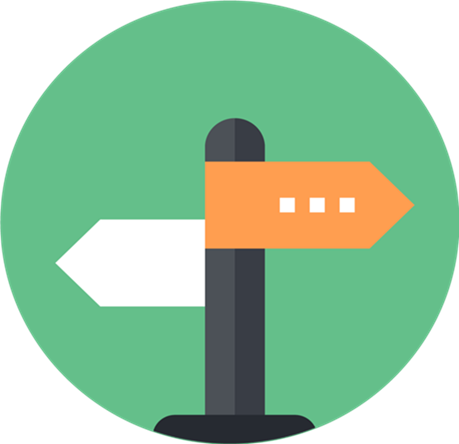 Käytettävissä olevat tuet
[Speaker Notes: Leader esittelee tarkemmin omat välineet]
ELY-keskuksen kautta myönnettävät tuet
[Speaker Notes: Test note]
Käynnistämistuki, ELY-keskus
Maatiloille, jotka monipuolistavat toimintaa yritystoimintaan, jota harjoitetaan maatalouden yhteydessä saman Y-tunnuksen alla
Maatila voi olla kooltaan enintään mikroyritys
Tuotetaan ja myydään palveluita tai ei-annex I tuotteita
Tuettavasta yritystoiminnasta tavoiteltava vuosittainen liikevaihto vähintään 15 000 euroa vuodessa, yritystoiminta yhdessä maa- ja metsätalouden kanssa antaa pääasiallisen toimeentulon yrittäjälle
Vakioitu kertakorvaus 5 000 tai 10 000 euroa, kuitenkin yhteensä 10 000 euroa samalle tuen hakijalle rahoituskauden aikana, de minimis tukea
Tukipäätöksessä vahvistetaan tehtävät toimet ja niiden toteutumiseksi tarvittavat asiakirjat ja selvitykset
Hyväksytyt toimenpiteet voidaan tarvittaessa toteuttaa poikkeavassa aikajärjestyksessä
Päätöstä voi muuttaa vain toteuttamisajan osalta
 Hyvä suunnittelu etukäteen!
Käynnistämistuki, ELY-keskus
Tukea voidaan myöntää:
koulutus- ja valmennuspalveluiden sekä muiden asiantuntijapalvelujen hankkimiseen
toimitilojen ja laitteiden vuokriin
käyttömaksuihin
aineisiin ja tarvikkeisiin
matkoihin
muihin uuden yritystoiminnan käynnistämisvaiheen kannalta tarpeellisiin ja toimenpiteeseen välittömästi liittyviin toimiin.
Kehittämistuki, ELY-keskus
Maa- ja metsätalouden alkutuotannon ulkopuoliseen yritystoiminnan kehittämiseen mikro- ja pienyritykselle ja maatilalle

Kehittämisellä tarkoitetaan tuotteiden, palveluiden, tuotantomenetelmien, markkinoinnin, teknologioiden ja digitaalisten ratkaisujen kehittämistä sekä muuta yritystoiminnan uudistumista edistävää kehittämistoimea

Tukea voidaan myöntää enintään 50 prosenttia tuen perusteeksi esitetyistä, määrältään enintään 100 000 euron hyväksyttävistä kustannuksista. Hyväksyttävien kustannusten vähimmäismäärä on 5 000 euroa
Kehittämistuki, ELY-keskus
Tukea voidaan myöntää:
käytännönläheisten tai tiedelähtöisten taikka näiden yhdistelmänä toteutettavien selvitysten ja tutkimusten sekä tiedon hankkimisesta ja soveltamisesta aiheutuviin kustannuksiin  
yrityksen ulkopuolelta hankittavien kehittämis- ja asiantuntijapalveluiden kustannuksiin  
tarvikkeiden ja aineiden kustannuksiin  
matkakustannuksiin  
vuokrakustannuksiin
tuensaajan kehittämistoimenpiteiden toteuttamisesta aiheutuviin palkkakuluihin ja niihin liittyviin lakisääteisiin kustannuksiin (laskennallinen 39%) 
palkka- sekä sivukulut voivat olla enintään puolet hyväksytyistä kokonaiskustannuksista   
muihin kehittämistoiminnan kannalta tarpeellisiin ja siihen välittömästi liittyviin kustannuksiin
Kehittämistuki maataloustuotteita jalostaville ja kaupan pitämistä harjoittaville, ELY-keskus
Myös keskisuuren yrityksen yritystoiminnan kehittämiseen
Toimenpidettä hallinnoi palveluntuottaja
Tuki kohdennetaan maataloustuotteiden jalostusta ja kaupan pitämistä harjoittavalle pienelle tai keskisuurelle yritykselle, joka on lopullinen edunsaaja
Tuki myönnetään yrityksen hankkimien kehittämis- ja asiantuntijapalveluiden kustannuksiin
Tuettava kustannus vähintään 5 000 euroa ja enintään 100 000 euroa, tuki 50 %
Investoinnin toteutettavuustutkimus, ELY-keskus
Voidaan selvittää aineellisen investoinnin toiminnallisia, taloudellisia ja teknisiä edellytyksiä mukaan lukien rahoituksen hakemisen edellytysten selvittäminen ja valmistelu
Ei edellytä investoinnin toteuttamista
Kustannuksiksi voidaan hyväksyä yrityksen ulkopuolelta hankittavista kehittämis- ja asiantuntijapalveluista aiheutuvat kustannukset sekä muut välttämättömät ja tarpeelliset kustannukset. 
Varsinaiset rakennusten suunnittelusta aiheutuvat kustannukset eivät ole toteutettavuustutkimuksen tukikelpoisia kustannuksia. 
Tukea voidaan myöntää enintään 50 prosenttia tuen perusteeksi esitetyistä, määrältään    3 000 - 50 000 euron hyväksyttävistä kustannuksista.
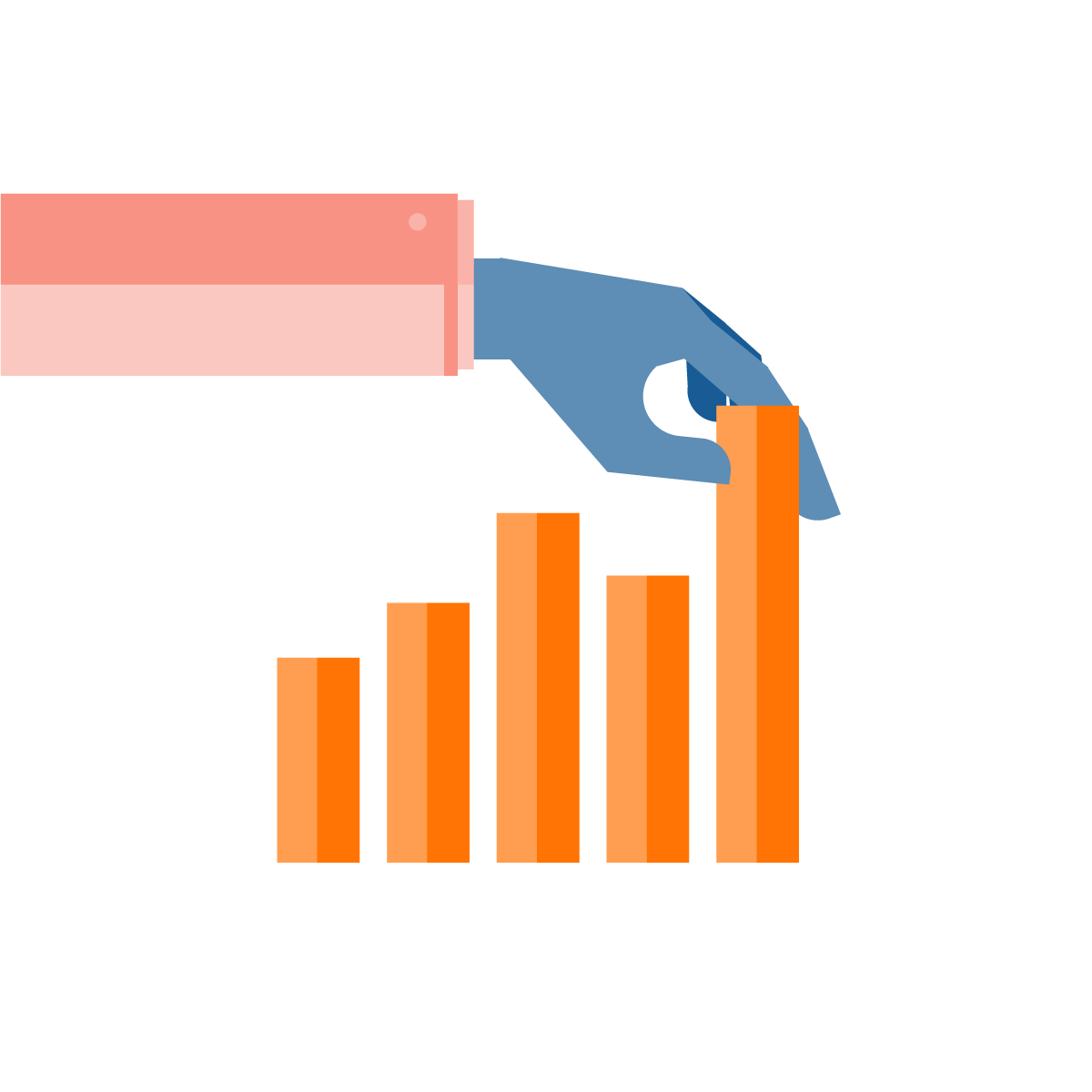 Investointituki, ELY-keskus
Investointeihin, joilla on oleellista merkitystä 
yrityksen perustamiselle, kasvulle tai kehittymiselle!

Investointi voi olla aineellinen tai aineeton

Aineettoman investoinnin tukikelpoiset kustannukset:
tietokoneohjelmistojen, pilvipalveluiden ja vastaavien ratkaisujen hankkiminen
patenttien, tekijänoikeuksien ja tavaramerkkien hankkiminen sekä muiden immateriaalioikeuksien ja käyttölupien hankkiminen
edellytyksenä on, että aineeton omaisuus on poistokelpoista ja sitä käytetään ainoastaan tukea saavassa toimipaikassa
Investointituki, ELY-keskus
Uusiutuvan energian ja biopolttoaineiden investoinnit
Tukea voivat saada maaseutualueella sijaitsevat mikro- tai pienet yritykset
Pääosa tuotetusta uusiutuvasta energiasta on myytävä ulkopuolisille asiakkaille
Enintään 2 megawatin laitokset, tuettava kustannus vähintään 10 000 euroa ja enintään           2 000 000 euroa
Tuki 20 % olemassa olevan laitoksen laajentamiseen tai parantamiseen, 30 % uuden laitoksen perustamiseen ja 50 % uuden biokaasulaitoksen perustamiseen

Maataloustuotteiden jalostuksen ja kaupan pitämisen investoinnit
Tukea voivat saada maaseutualueella sijaitsevat mikro- tai pienet yritykset sekä keskisuuret yritykset – keskisuurten osalta jalostuksen lopputuotteen on oltava edelleen maataloustuote
Tuettava kustannus vähintään 10 000 euroa ja enintään 2 000 000 euroa
Tuki 15 – 40 % riippuen yrityksen sijainnista ja kokoluokasta
Investointituki, ELY-keskus
Investointituki maataloustuotteiden jalostukseen ja kaupan pitämiseen







Maaseutualueet luokitellaan 2018 kaupunki-maaseutu –luokituksen mukaisesti
I-tukialueeseen kuuluvat Imatra, Parikkala, Rautjärvi ja Ruokolahti Etelä-Karjalassa sekä Miehikkälä ja Virolahti Kymenlaaksossa
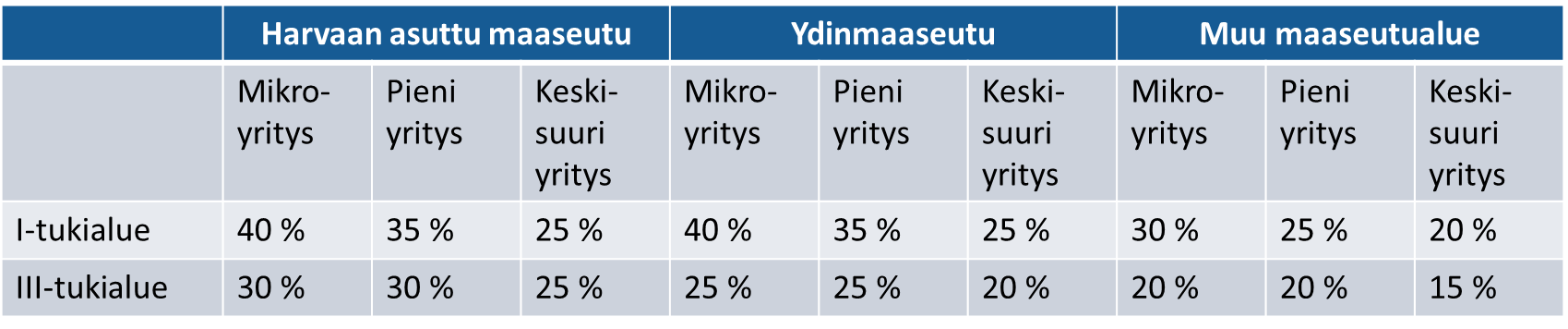 Investointituki, ELY-keskus
Investointituki mikro- ja pienyrityksille sekä monialaisille maatiloille








Maaseutualueet luokitellaan 2018 kaupunki-maaseutu –luokituksen mukaisesti
I-tukialueeseen kuuluvat Imatra, Parikkala, Rautjärvi ja Ruokolahti Etelä-Karjalassa sekä Miehikkälä ja Virolahti Kymenlaaksossa
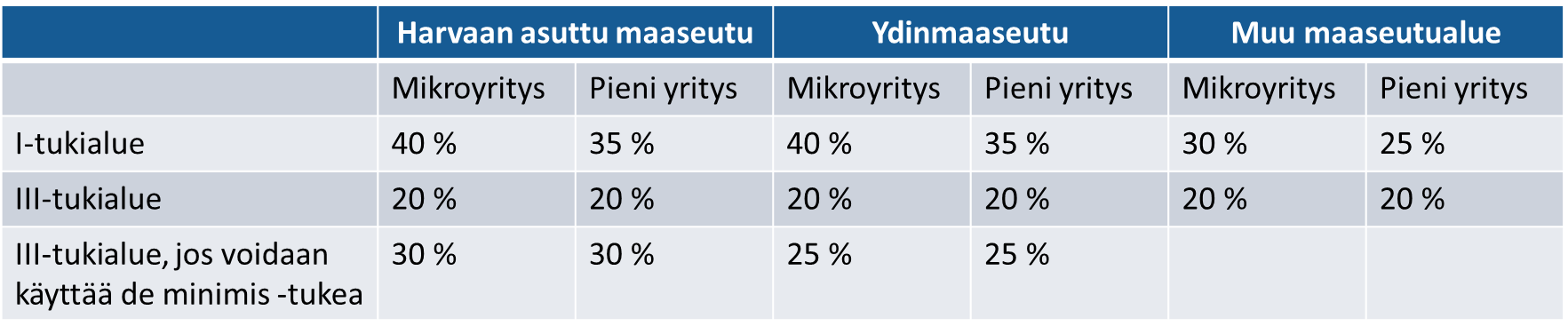 Aineellisen investoinnin tukikelpoiset kustannukset
rakennuksen, rakenteen tai rakennelman rakentaminen, laajentaminen tai korjaaminen
rakennuksen hankkiminen
koneiden ja laitteiden sekä muun irtaimen käyttöomaisuuden hankkiminen
sähkö-, lämpö-, vesi-, viemäri- ja tietoliikenneliittymät sekä muut liittymät osana edellä lueteltuja toimenpiteitä
toimenpiteen suunnittelusta ja toteutuksesta aiheutuvat yleiskustannukset
lupa- ja rekisteröintimaksut sekä muut vastaavat toimenpiteen toteutuksesta aiheutuvat yleiskustannukset
osamaksu on tietyin ehdoin tukikelpoinen, leasing ei ole tukikelpoinen
myös käytettyjä koneita ja laitteita voidaan tukea
maa-alueen hankintakustannuksesta on tukikelpoista enintään 10 prosenttia koko kiinteistön tukikelpoisista kokonaiskustannuksista
Seuraavia investointeja ei tueta
eläinten hankinta
traktorin tai muun maatalouden alkutuotantoon tarkoitetun koneen tai laitteen hankinta
liikennealan investoinnit
puunkorjuun monitoimikoneen tai kuormaa kantavan metsätraktorin hankinta sekä muun vastaavan koneen tai laitteen hankinta
käytössä olevan koneen tai laitteen korvaaminen uudella, ellei yritystoimintaa olennaisesti laajenneta tai yrityksen teknologinen taso investoinnin vaikutuksesta merkittävästi parane taikka oteta käyttöön korkeampaan ympäristönsuojelulliseen tasoon johtavia tekniikoita
energiakäyttöön tarkoitetun turpeen tuotantoon liittyvät investoinnit
toisen yrityksen osakkeiden tai osuuksien taikka liiketoiminnan hankinta; tukea voidaan kuitenkin myöntää sellaisten kiinteistöosakeyhtiön osakkeiden hankintaan, jotka oikeuttavat hallitsemaan kehittämistukilain mukaan tukikelpoisessa yritystoiminnassa käytettävää toimitilaa
investointi, jonka tarkoituksena on ainoastaan toimitilojen tarjoaminen vuokralle
kiinteistön tai rakennusten hankinta julkisyhteisöltä, ellei kohteen arvoa ole määritelty markkinaehtoisesti ulkopuolisen asiantuntijan toimesta ja hankintaa tehdään markkinaehtoisesti
kokonaisteholtaan yli kahden megawatin uusiutuvan energian tuotannolliset investoinnit
aurinko- ja tuulivoimalat
koneurakoinnin maansiirtokoneet
Keskeistä hakemuksesta
Liiketoimintasuunnitelma (yrityksen toimintastrategia)
Investointi/hankesuunnitelma (hankkeen tarve ja toimenpiteet)
Rakentamishankkeessa lisäksi
Pääpiirustukset ja erikoissuunnitelmat, joilla merkitystä hyväksyttävien kustannusten arvioinnissa
Rakennusselostus
Rakennusselostukseen perustuva kustannusarvio tai –laskelma
rakentamisen osalta kustannusten kohtuullisuus tarkistetaan pääsääntöisesti viitekustannuksiin perustuen 
Vaadittavat luvat, hakemusvaiheessa vähintään hakemukset sisällä. Päätös voidaan tehdä vasta, kun luvat ovat lainvoimaisia.
Luettelo kone-, laite- ja kalustohankinnoista
Kustannusten kohtuullisuuden arviointi 
riittävä määrä tarjouksia yli 3 000 euron hankinnoista

Muut pakolliset liitteet tarkentuvat myöhemmin, kun Hyrrä-järjestelmä valmis
Kiitos!Hakujen alkamista odotellessa
Eija Harju, eija.harju@ely-keskus.fi, 0295 029 029
Kirsi Hyrkäs, kirsi.hyrkas@ely-keskus.fi, 0295 029 104